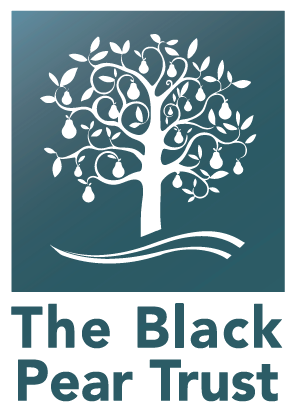 Robins Parent Planner – Summer 2024
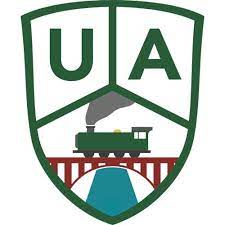 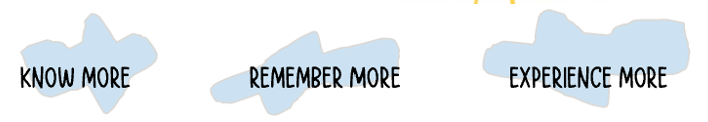 Quality questions
 What do animals including humans need to survive? 
What do humans need to stay healthy?
What is it called when we use many different pitches in a row?

What unit of measure would we use to measure a _____? 

How do we care for the world and animals?
Vital vocabulary
-Mammals,  reptiles, amphibians ,herbivore ,carnivore  ,omnivore,  shelter, water,  air , hygiene  exercise , Skeleton, human body, Pulse, rhythm, Beat , dynamics,  melody , similar, different, lever, slider, timbre, dynamics, tempo
Marvellous memories
Sports Day
Swimming
Cricket and Multi skills 
Designing and making an Iguana enclosure
Creating our own musical performance
Reliable reading
Great Women Who Changed The World by Kate Pankhurst
t's time for an amazing story! The Amazing Lifecycle of a Butterfly! (youtube.com) 
The Life Cycle of a Butterfly - Science for Kids (youtube.com) 
Tidy – Emily Gravett, Tin Forest, Greta and the Giants, The Flower, Greta- small  people, big world
People and places
David Attenborough
Anthony Gormley
Places of worship
Our community
faiths
Rewarding research
What research can you find out about what you have seen?
BBC Spring watch- BBC Two – Springwatch
Animals (nationalgeographic.com)
Kalahari Desert Facts for Kids (kiddle.co)
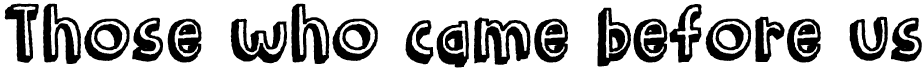 This terms theme:
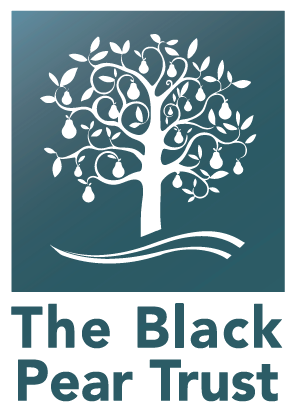 Robins Parent Planner – Summer 2024
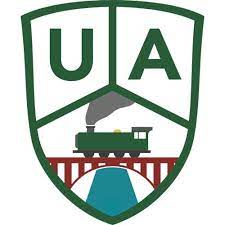 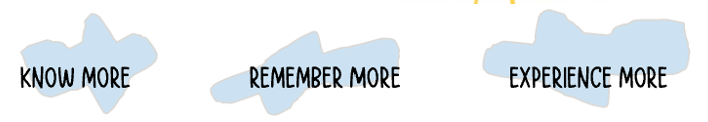 In RE and PSHE this term:
In RE we will be using Bible stories to support our big question this term ‘How should we care for others and the world? We will explore how this is similar and different amongst different religious groups and how we can use our Christian values in daily life to care for the beautiful world God created. 
In PSHE this term we will be thinking about ‘Citizenship’ we will be exploring how we show respect to people in our community and our world. We will consider the impact that we have in the world and how we have the ability and voices to change the world one small step at a time!
As Mathematicians this term:
We will be learning about measure and capacity. We will explore how we can use units of measure-to-measure different objects. We will explore how we can use (cm) and (m) depending on the size of an object or thing. We will then be thinking about capacity and temperature and will be reading scales and investigating reading measurements using (ml) and (l).

We will be writing for a variety of purposes to explain. We will be learning to write letters and postcards and will draw upon our own experiences to make our writing more imaginative. We will continue to use full sentences and accurate punctuation within our writing and as we begin the Summer term, we will be working o our pride and presentation in our writing. 


We will continue to make inferences and predictions about what we have read. We will continue to explore new vocabulary and think about why the author has used this to create an effective piece of writing. We will continue to show understanding of what has been read to us by answering questions during our ‘book talk sessions’.
As Athletes this term:
In Athletics we apply basic movements  which we develop and apply in a range of activities 
Multi-skills we participate in team games, developing simple tactics for attacking and defending.
OAA Solving challenges Working cooperatively- To find solutions to a given problem
As Writers this term:
As Artists this term:
In Art, we will be looking at the artist, Anthony Gormley, to explore the medium of sculpture. We will be using different materials to see how they can be moulded in a variety of ways for a purpose. We will be using techniques such as pinching to create pots and exploring how textures can be created by smoothing surfaces and adding detail with tools
Where would you find a sculpture?
How do you think it was made?
What do you think inspires his work?
As Readers this term:
As Scientists this term:
We are learning that animals including humans have offspring which grow into adults. We find out about the basic needs of animals for survival and learn about the importance of exercise and nutrition for humans